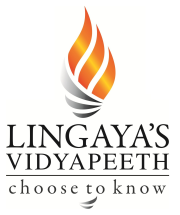 Subject: Building Construction-IV
Topic: Stairs
Presented by: Atul Setya
STAIRS
Stair Detail
Tread Detail
Minimum Going for domestic stairs is 220mm.

Maximum Rise is 220mm string and handrail.

In consecutive flights of stairs, each step shall have the same rise and the same going.
Handrail to be provided on both sides of stairs if width is 1.0 metres wide or more.
Stair Terms
Stairwell
			The space in which the stairs and landing are housed.
Tread
Upper surface of a step on which the foot is placed
Riser
		     The vertical member between two treads
Step
		    Rise plus tread
Nosing
			The exposed edge of tread usually rounded or splayed.
Stair Terms
Handrail
			Member parallel to the string and spanning between newels or  		fixed to the wall.
Baluster
Vertical infill members between string and handrail.
Newel
		     Post at bottom and top of flight supporting handrail.
String
		    Members into which the ends of treads and risers are housed and 		    wedged.
Pitch line
			Line connecting the nosing of all treads in one flight.
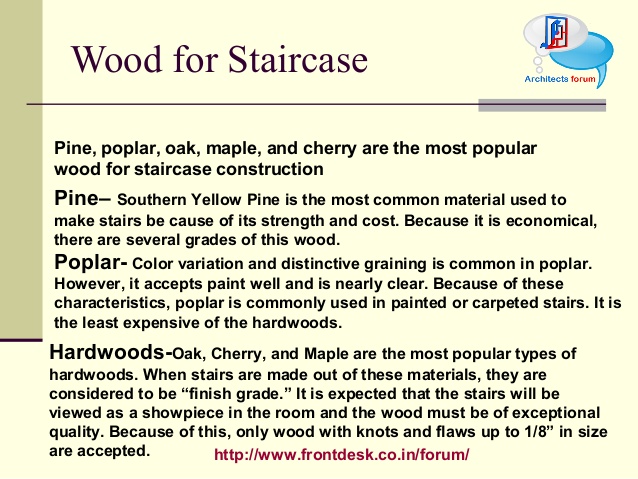 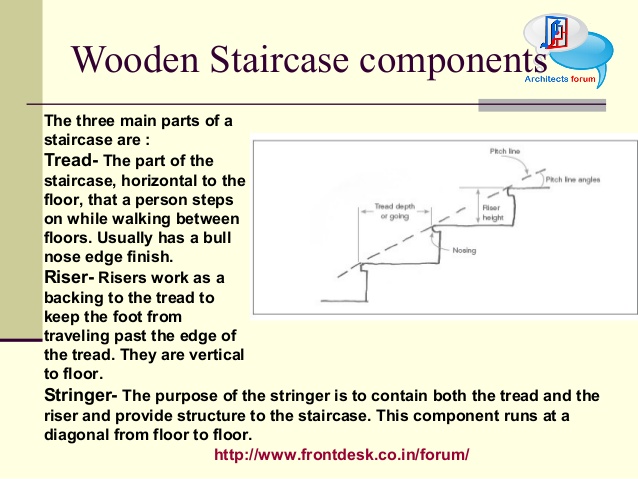 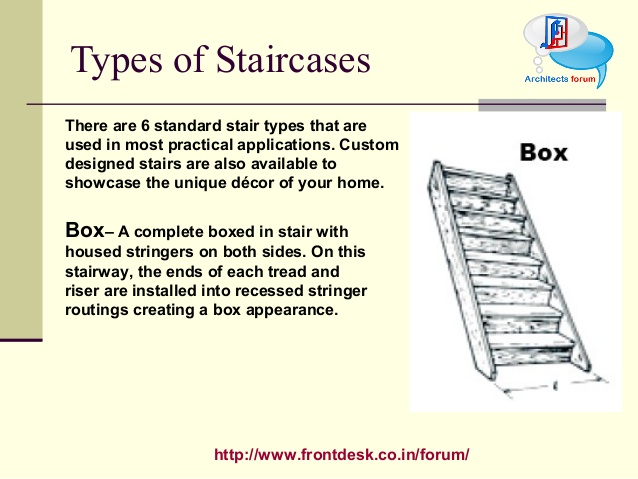 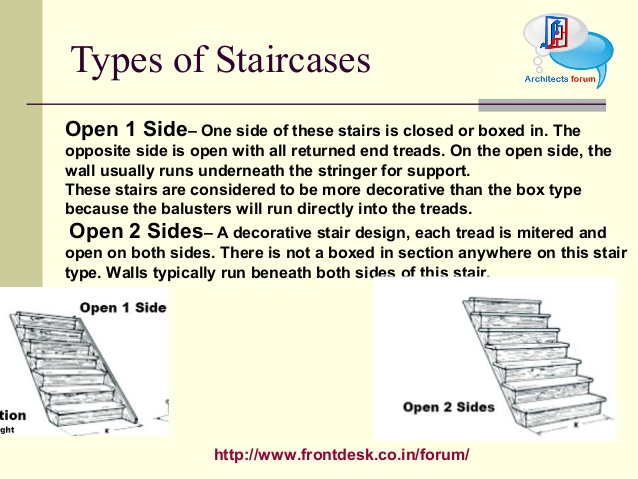 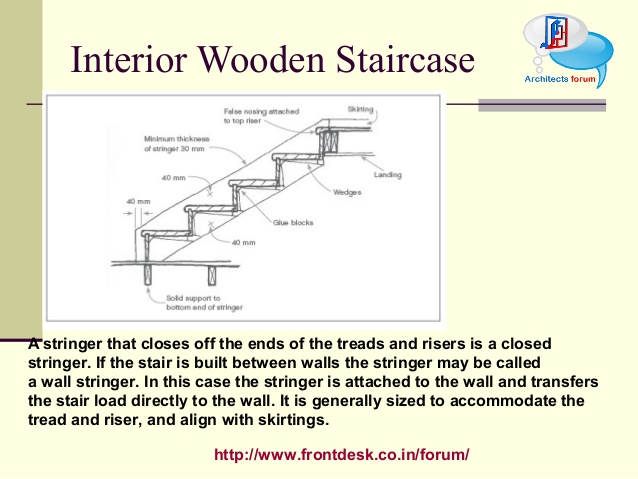 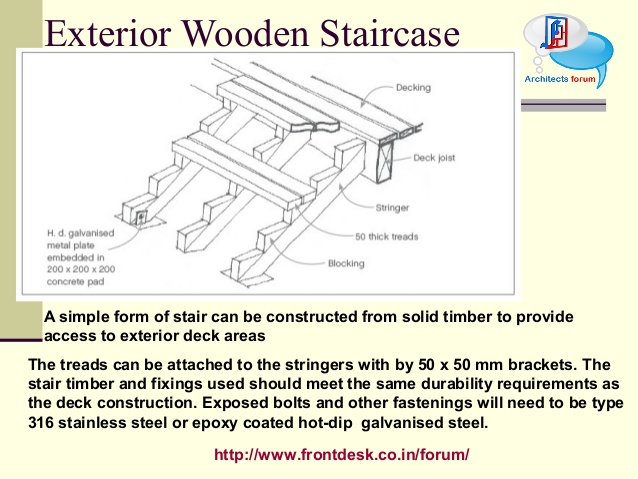 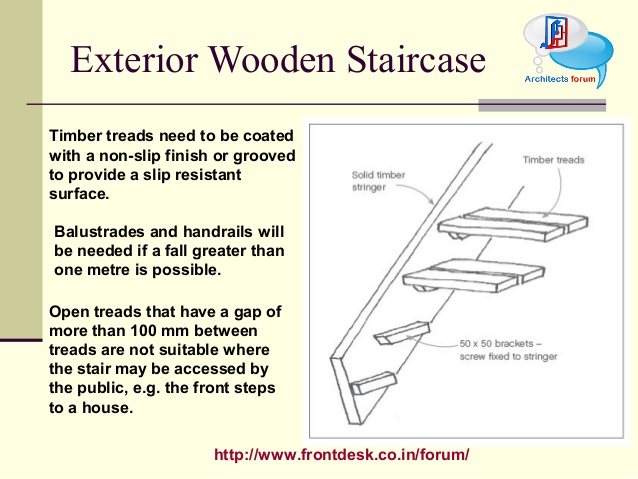 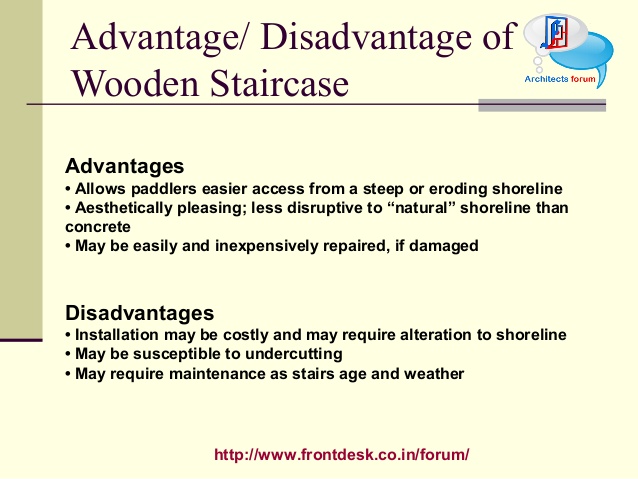